WRNP Game
Fernanda Jordão 
 Silvia Marion
CPQD
WRNP Game
Engajamento e Inovação com IDD e Blockchain
Do Desafio IDD 2024 à automação na Rede Besu
Agenda
Objetivo
Contextualização
Desafio IDD 2024
Evolução Tecnológica em 2025
Arquitetura
Funcionamento do WRNP Game
Resultados Esperados
Projeto Ilíada
O CPQD
Suporte ao WRNP Game
Contextualização
Identidade Digital Descentralizada (IDD): Modelo que permite aos usuários gerenciar suas identidades digitais com segurança e privacidade.
Credenciais Verificáveis: Permitem a verificação de informações sem a necessidade de intermediários.
Objetivo do WRNP Game: Promover a compreensão e o engajamento com tecnologias descentralizadas de forma lúdica.
Desafio IDD 2024
Objetivo: digitalização do processo de gamificação e premiação do evento WRNP.
Dinâmica: participantes coletavam credenciais ao visitar estandes durante o evento.
Ferramenta Utilizada: Carteira digital SOU iD.
Incentivo: participantes que cumpriram o desafio (coletar credenciais de visita de  todos os estandes) obtinham a credencial da sorte e concorriam ao sorteio de uma viagem.
Aplicativo SOU iD
Carteira digital do ecossistema iD do CPQD
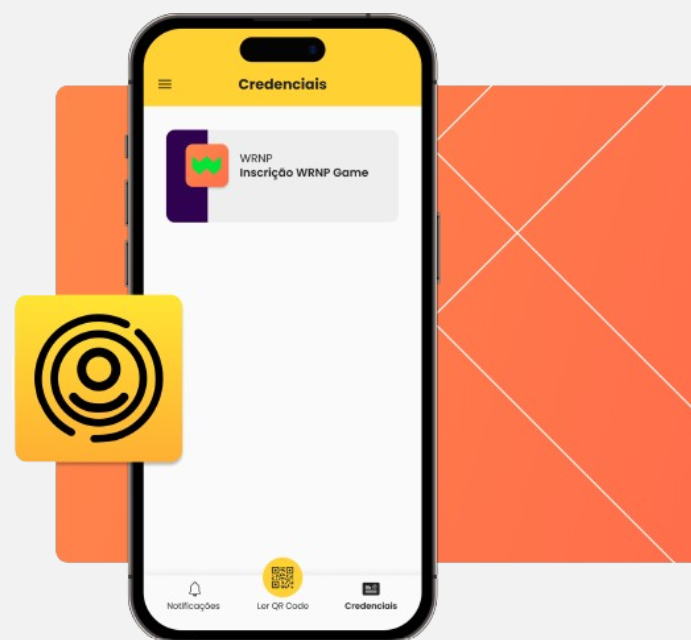 Arquitetura
O iD é um sistema baseado em micro serviços executados em containers Docker e implantado através da ferramenta de orquestração Kubernetes.

A arquitetura possui os seguintes elementos:

Cluster Kubernetes: contém os microsserviços do iD;
Bancos de dados: contém os serviços ou servidores de banco PostgreSQL e MongoDB;
Rede Blockchain Besu: servidores ou nós da rede blockchain
Evolução Tecnológica em 2025
Descontinuidade do modelo manual
Migração para Hyperledger Besu
Credencial “Vale Brinde”
Automatização da "Credencial da Sorte"
Funcionamento do WRNP Game
Baixar a carteira digital SOU iD da loja de aplicativos.
Obter a credencial de inscrição (obrigatória), informando o CPF e lendo o QR code através da página: https://wrnp-game.rnp.br/
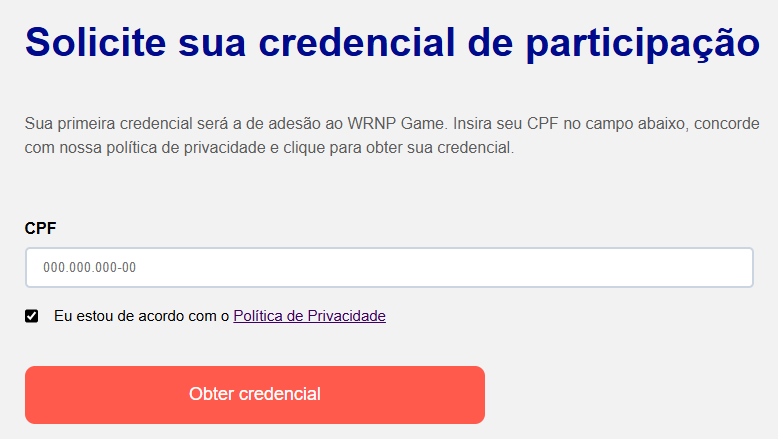 Funcionamento do WRNP Game
Para coletar as credenciais você deve:
Visitar os estandes
Arena das Startups
Assistir a palestras 
Responder à pesquisa de satisfação
Três (3) credenciais coletadas → “Credencial Vale brinde”
Vinte (20) credenciais coletadas → "Credencial da sorte"
"Credencial da sorte" → concorre ao sorteio no final do evento
WRNP Game
Resultados esperados
Participação: Aumento no número de participantes engajados.
Eficiência: Redução de processos manuais com a automação.
Feedback (Pesquisa de satisfação): Melhoria na experiência do usuário e compreensão das tecnologias envolvidas.
Projeto Ilíada
🧩 Parceria Estratégica
WRNP Game é uma iniciativa desenvolvida em parceria entre o CPQD e a RNP, como parte das ações do Projeto Ilíada.

🤝 CPQD + RNP

União de expertises para criar experiências práticas e educativas com tecnologias descentralizadas em eventos estratégicos como o WRNP.
Sobre o CPQD
Somos uma organização 100% nacional líderes em Inovação
📍 Campinas - SP - Pólis de Tecnologia
~ 1000 colaboradores	
https://www.cpqd.com.br/
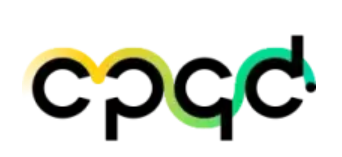 Suporte	 ao WRNP Game
Estande do Projeto Ilíada
Auxílio na configuração e uso da carteira digital.
Orientações sobre a coleta de credenciais nos estandes.
Esclarecimento de dúvidas sobre o funcionamento do jogo.
OBRIGADA!
fcjordao@cpqd.com.br
marion@cpqd.com.br